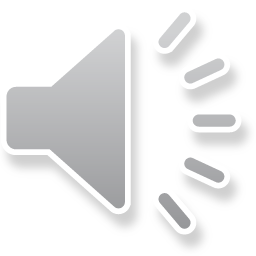 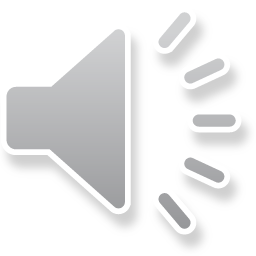 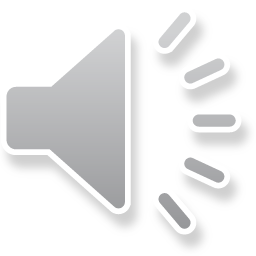 La orquesta de animales
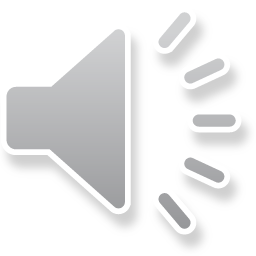 (un macaco)
una vaca
un mono
un gato
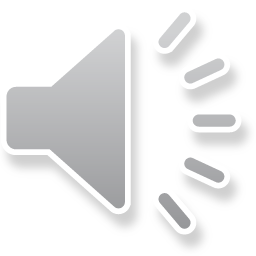 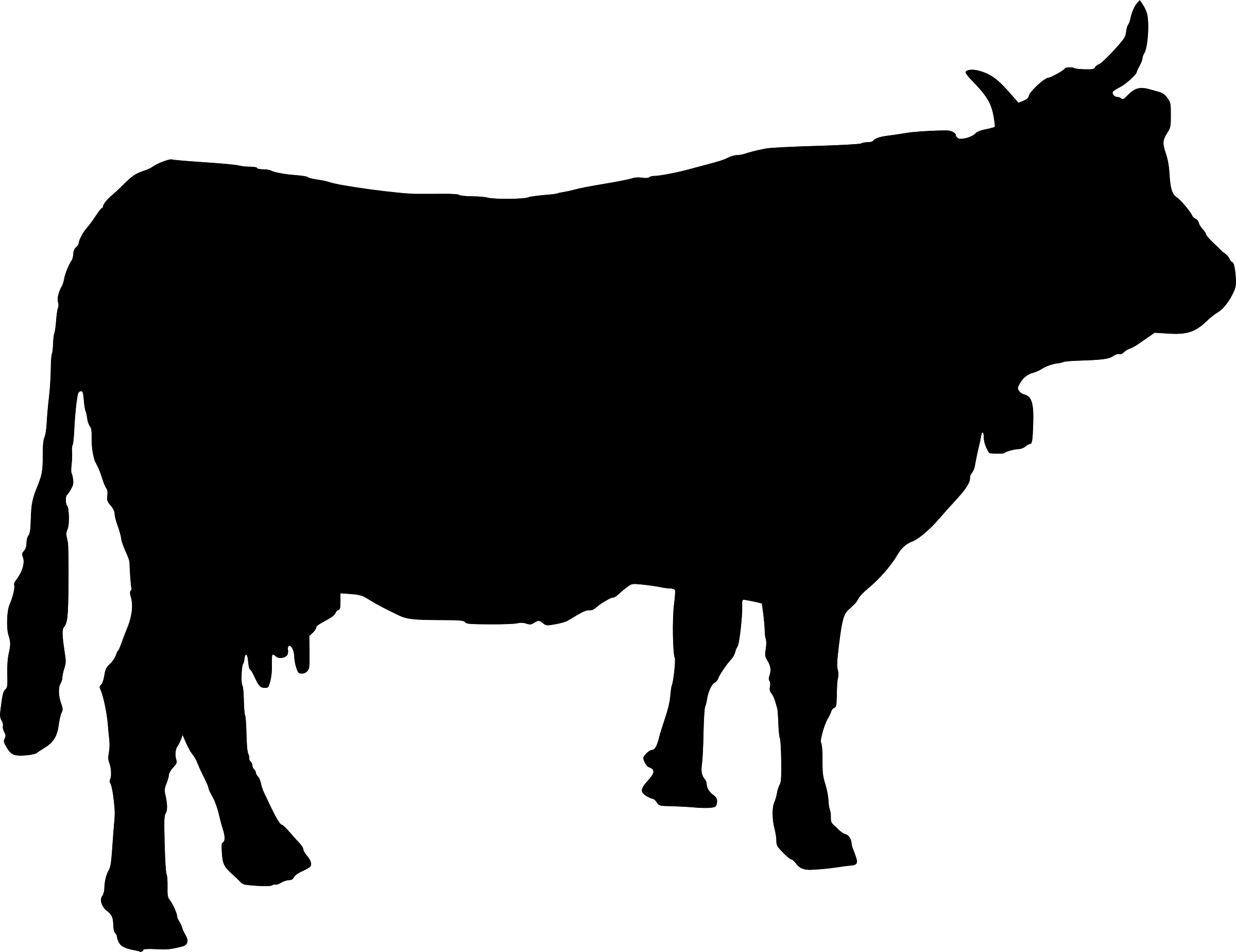 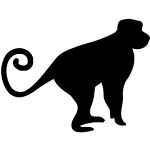 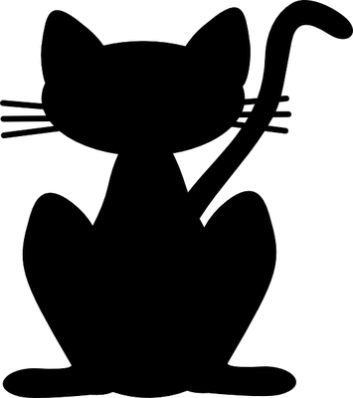 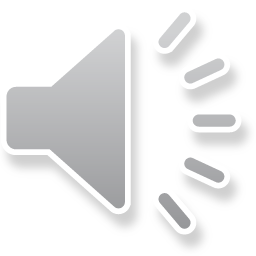 un león
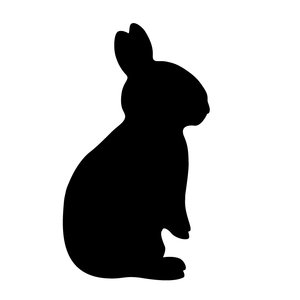 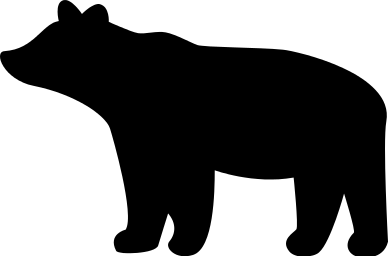 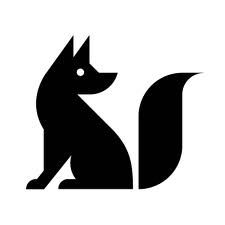 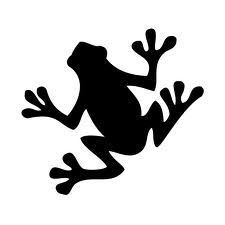 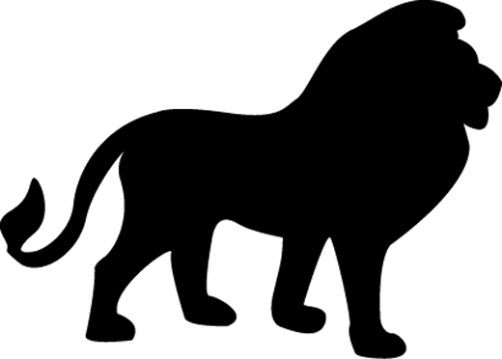 un conejo
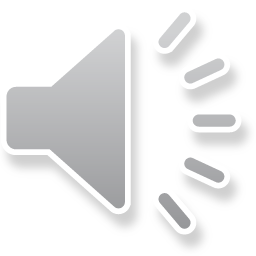 un oso
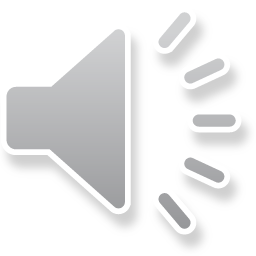 una rana
un zorro
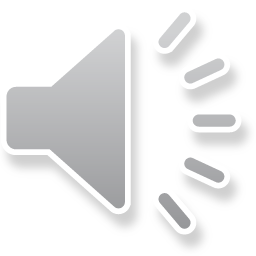 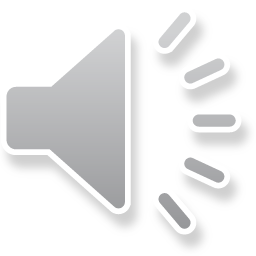 ¿Cuántos animales hay?
Hay ocho animales.
¿Qué son?
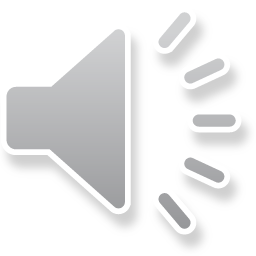 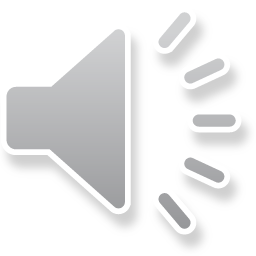 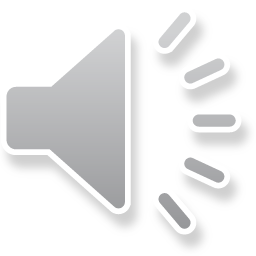 [Speaker Notes: This lesson introduces the verb ‘tocar’ in the 3rd person via a story / song called ‘the orchestra of animals’.Pupils know almost all of these animals and almost all the instruments in the story already.Use this slides to elicit how many animales there are on the slide and the names for them, which are animated to appear from left to right.Pupils may need reminding of the names of some of the animals (una vaca, un mono may be new and we need un macaco for the story, un león and un zorro, which may be completely new)
They are going to have the story / song text to read, so they do not need to get to independent production level of knowledge here.]
La orquesta de animales
¿Qué instrumento toca un gato?
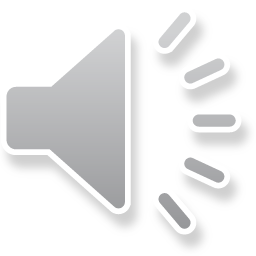 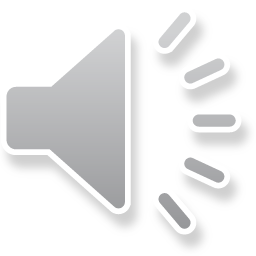 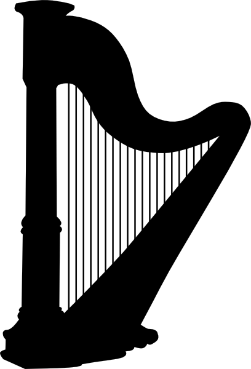 Un gato toca…
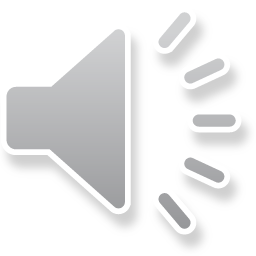 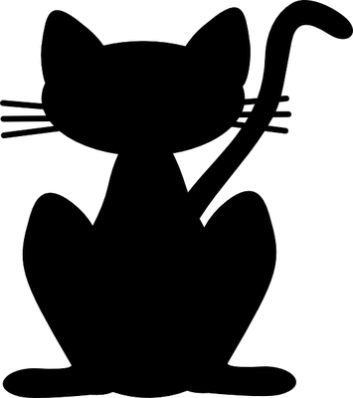 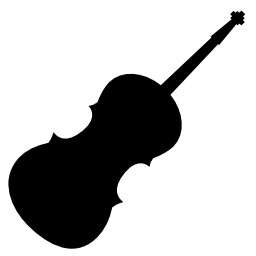 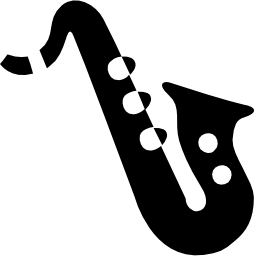 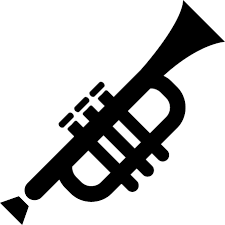 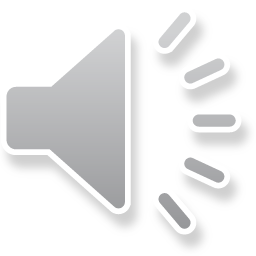 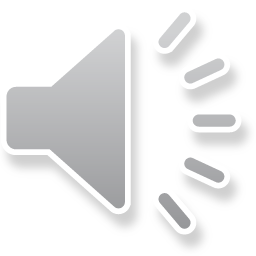 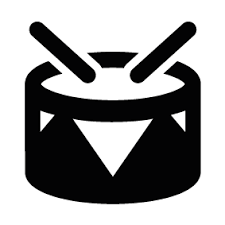 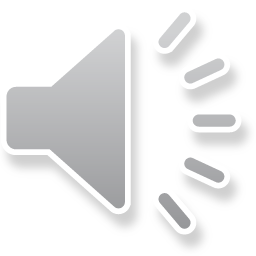 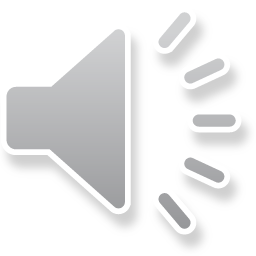 [Speaker Notes: This slide is to introduce the idea of the orchestra of animals and which instrument each might play.We are using indefinite articles for the animals and definite articles for the instruments.A cat plays the trumpet, the drum etc…This is how they will encounter them in the song/story.]
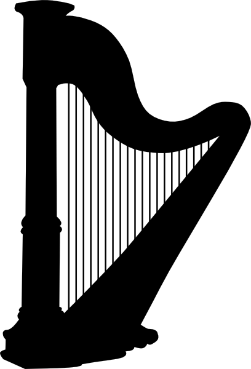 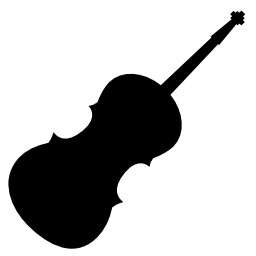 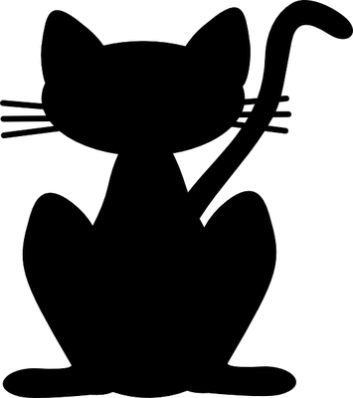 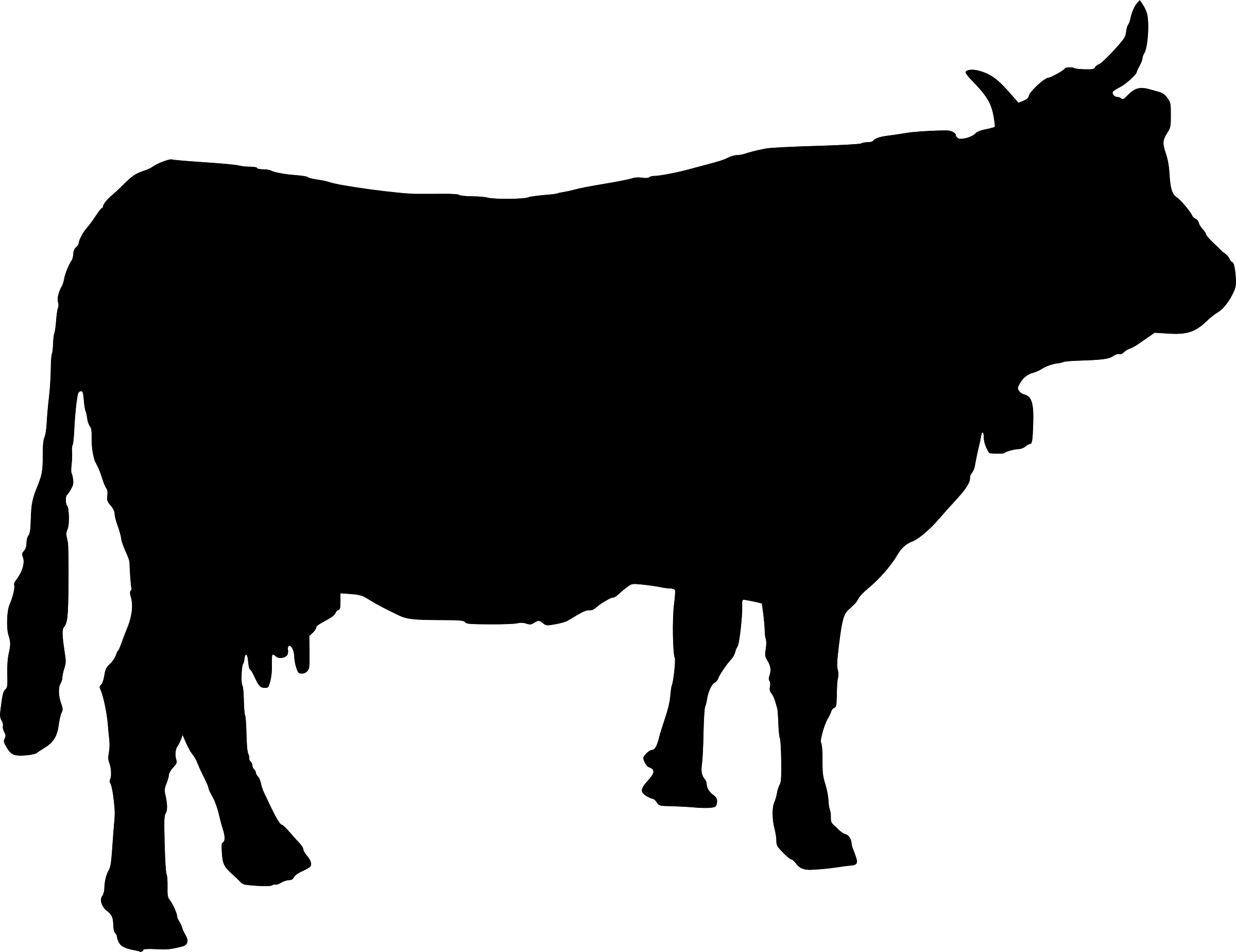 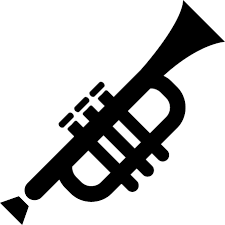 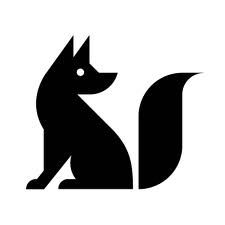 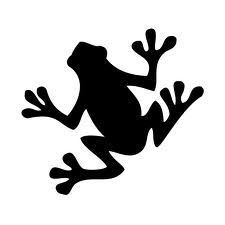 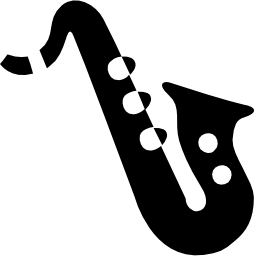 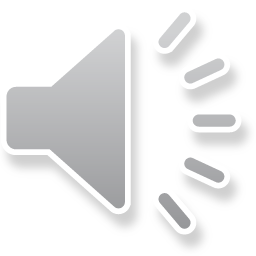 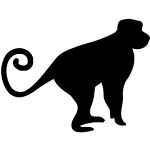 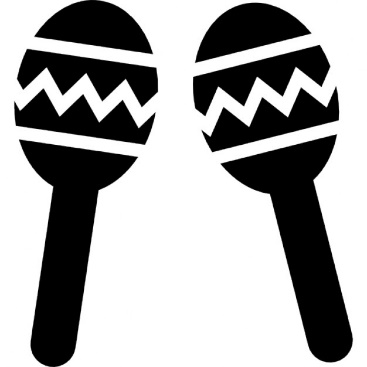 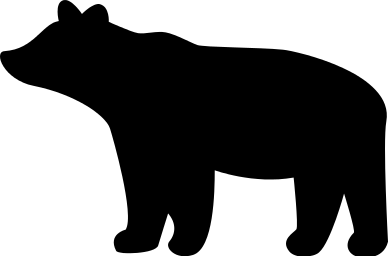 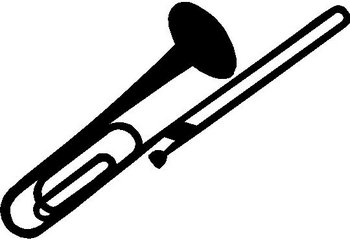 el trombón
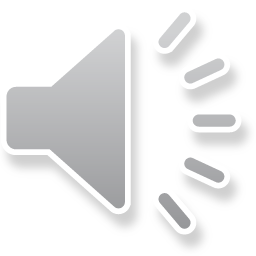 las maracas
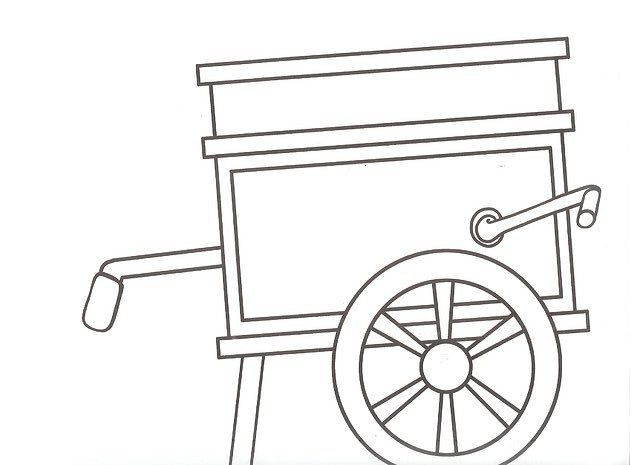 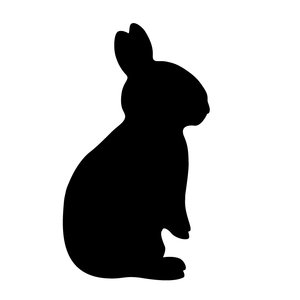 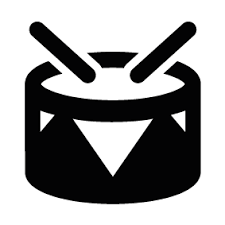 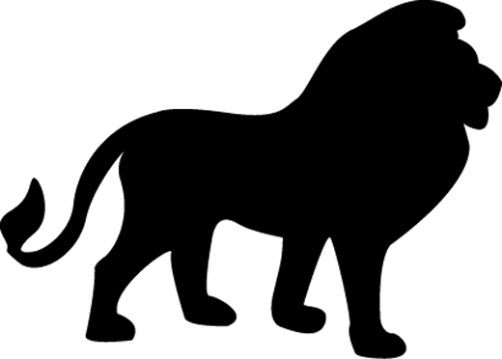 el organillo
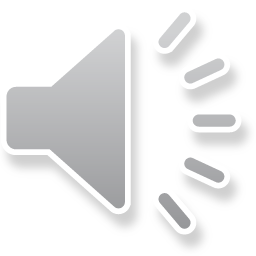 [Speaker Notes: Pupils are now given their set of cards (1 x set between two)Ask them to pair them up, imagining which animal will play which instrument.The names for the 3 new instruments (all cognates) are introduced here, too.Give pupils 3-4 minutes in their pairs to decide who plays what.
Use the next slide to elicit their different ideas orally.]
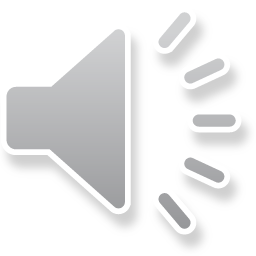 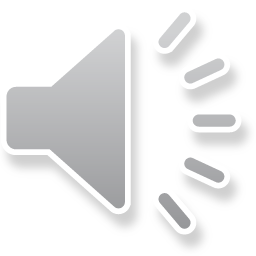 una vaca?
¿Qué instrumento toca …
un oso?
un conejo?
un zorro?
un macaco?
un león?
una rana?
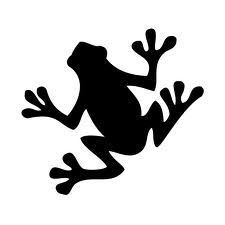 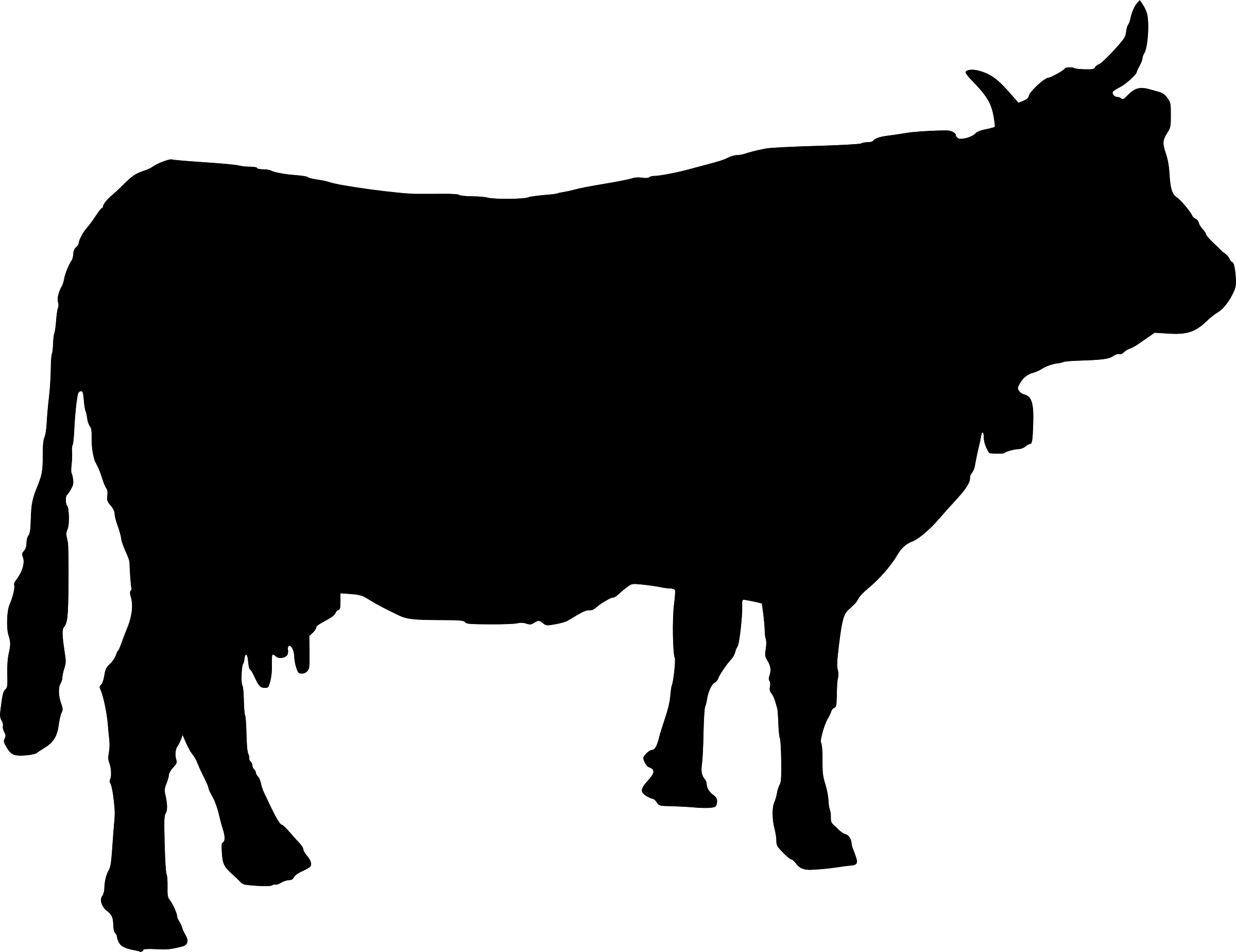 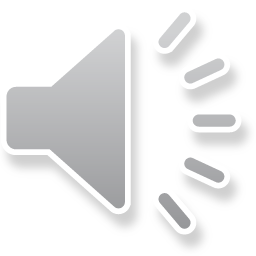 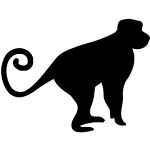 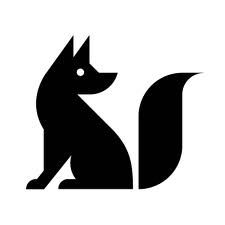 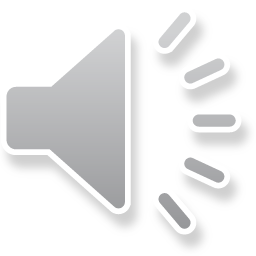 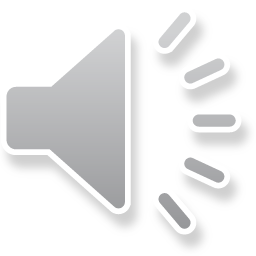 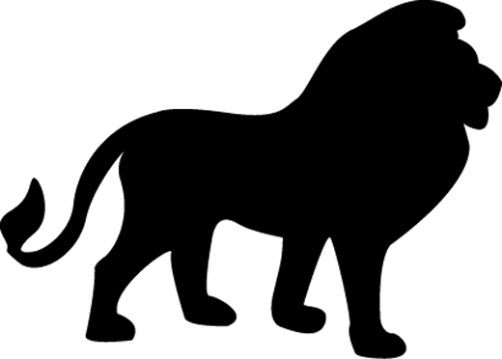 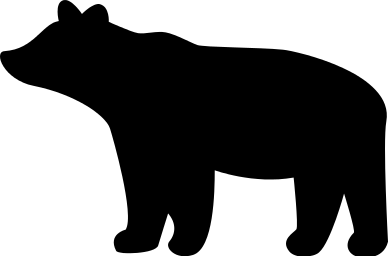 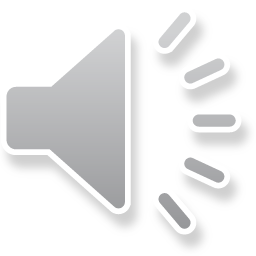 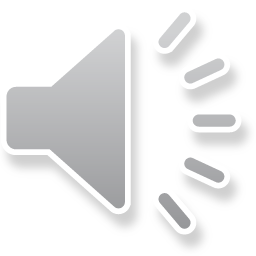 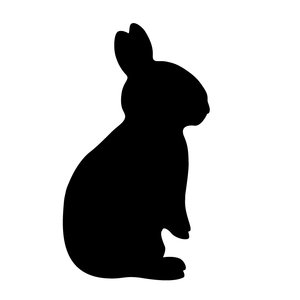 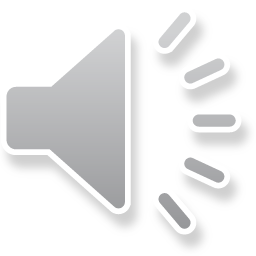 [Speaker Notes: Ask briefly about each animal in turn?This should not be too long, so just get 2-3 quick suggestions from pupils for each animal.
If required, you can click on each word after it appears to hear the pronunciation.]
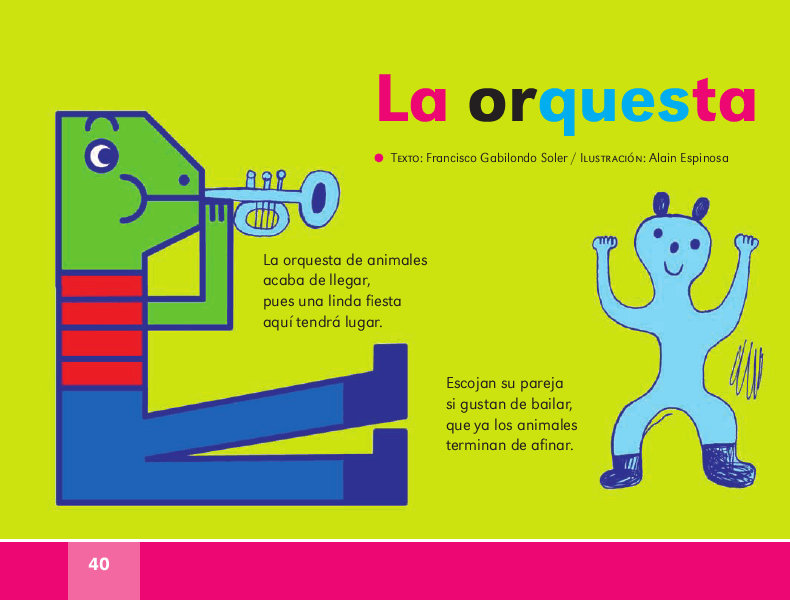 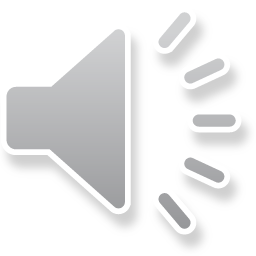 [Speaker Notes: http://www.apoyo-primaria.com/2015/04/la-orquesta-de-animales.html

Tell pupils to listen to the song and read along, changing their pairings of animal + instrument, if necessary, as they go.NB:  Click on the audio icon to start the audio.  Then leave it playing and move the slide on to match the words, over the next 3 slides.
If pupils need to hear it again, go back to this slide and repeat the process.]
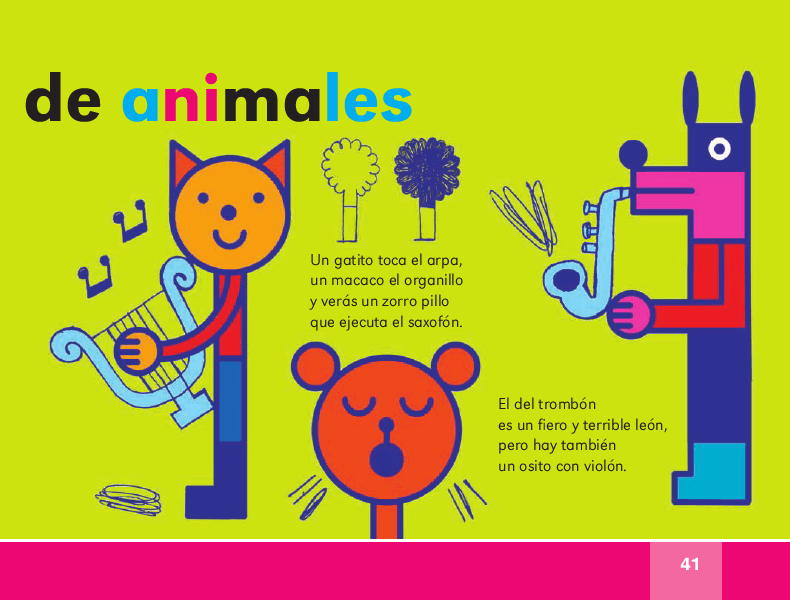 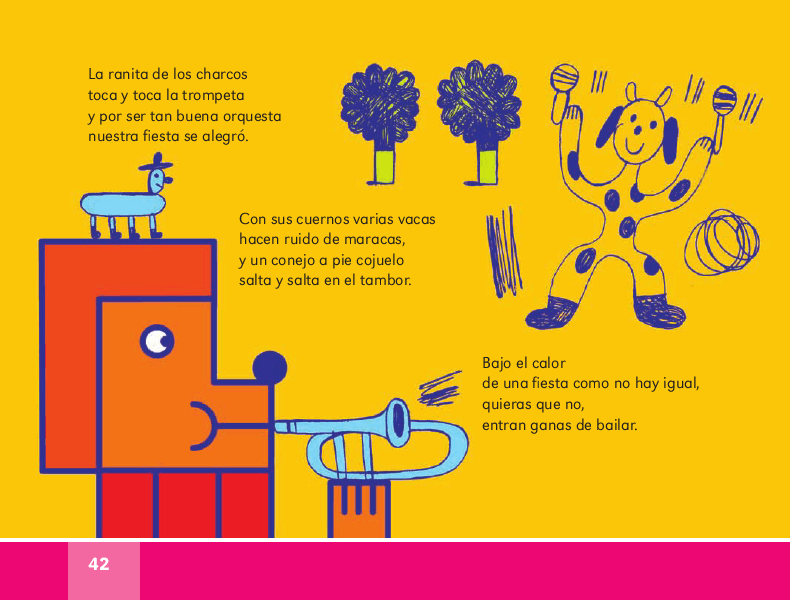 Estribillo:La orquesta de animales acaba de llevarpues una lina fiestaaquí tendrá lugar.Escojan su pareja si gustan de bailarque ya los animalesteminan de afinar.
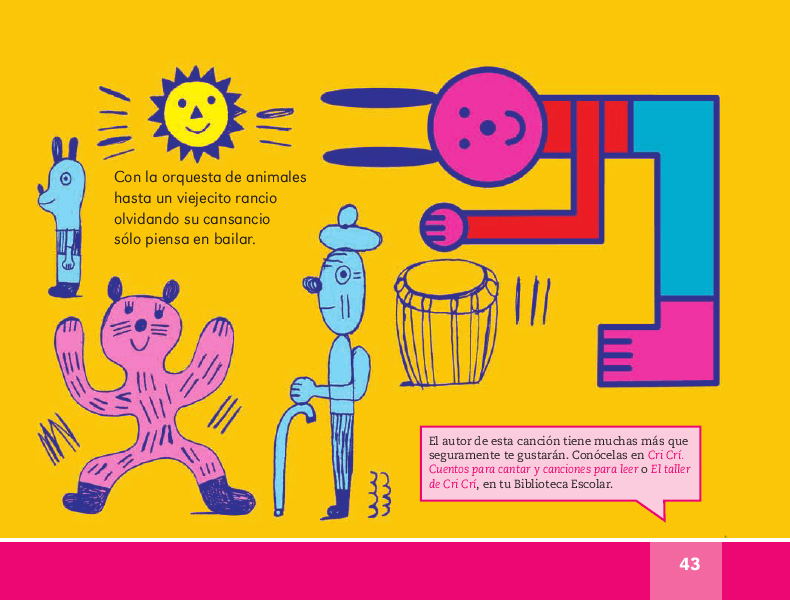 Estribillo:La orquesta de animales acaba de llevarpues una linda fiestaaquí tendrá lugar.Escojan su pareja si gustan de bailarque ya los animalesterminan de afinar.

Un gatito toca el arpaun macaco el organilloy verás un zorro pillo que ejecuta el saxofón.El del trombón es un fiero y terrible leónpero hay tambiénun osito con violón.
la ranita de los charcostoca y toca la trompetay por ser tan buena orquestanuestra fiesta se alegró.

Con sus cuernos varias vacashacen ruido de maracasy un conejo a pie cojuelosalta y salta en el tambor.
¿Qué significa ‘toca’?
[Speaker Notes: A copy of the text on one slide to facilitate checking of pairs…Then elicit the meaning of ‘toca’]
Mi orquesta de animales
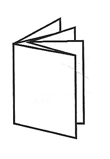 En mi orquesta de animalesun / una ……….. toca el / la …………
[Speaker Notes: http://changing-phase.blogspot.co.uk/p/mini-books.html
If time allows, get pupils to make their own orchestra of animals mini-bookStress the importance of knowing the gender of animal and instrument and using the correct indefinite and definite articles.They can do some more independent research of animals and instruments if they have access to dictionaries.]
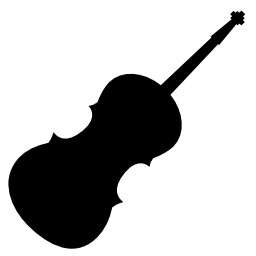 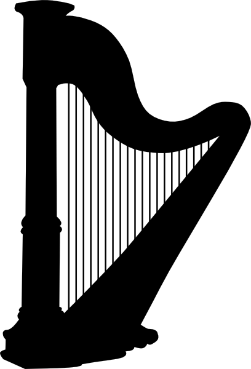 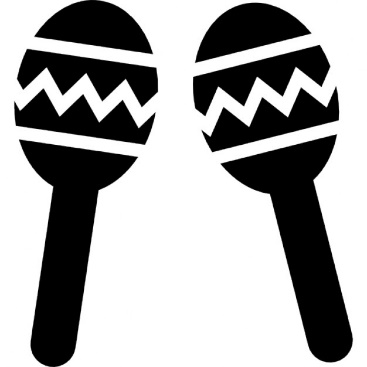 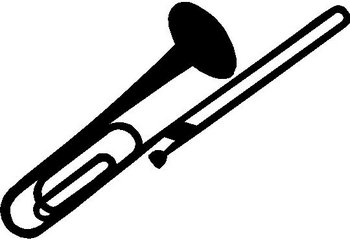 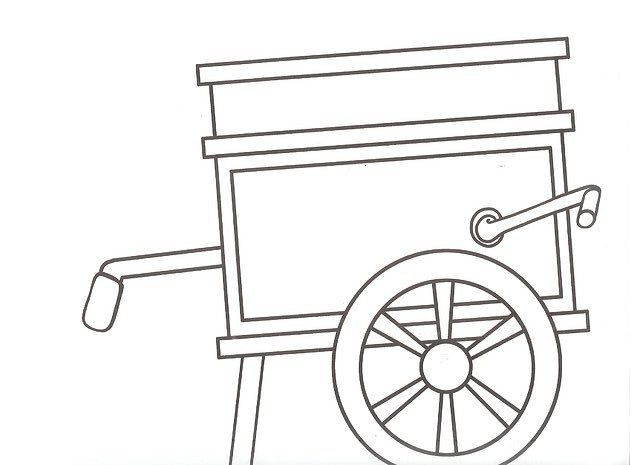 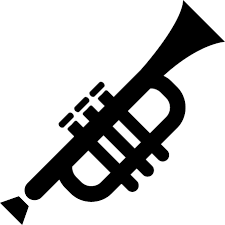 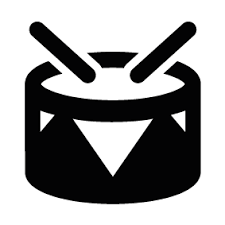 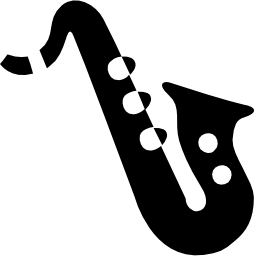 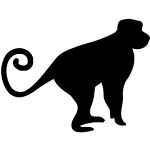 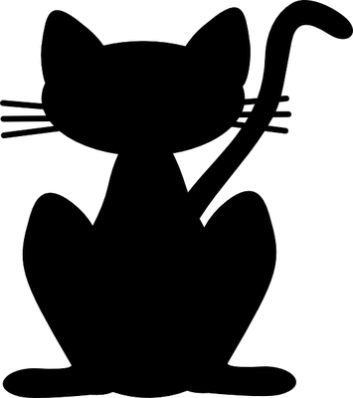 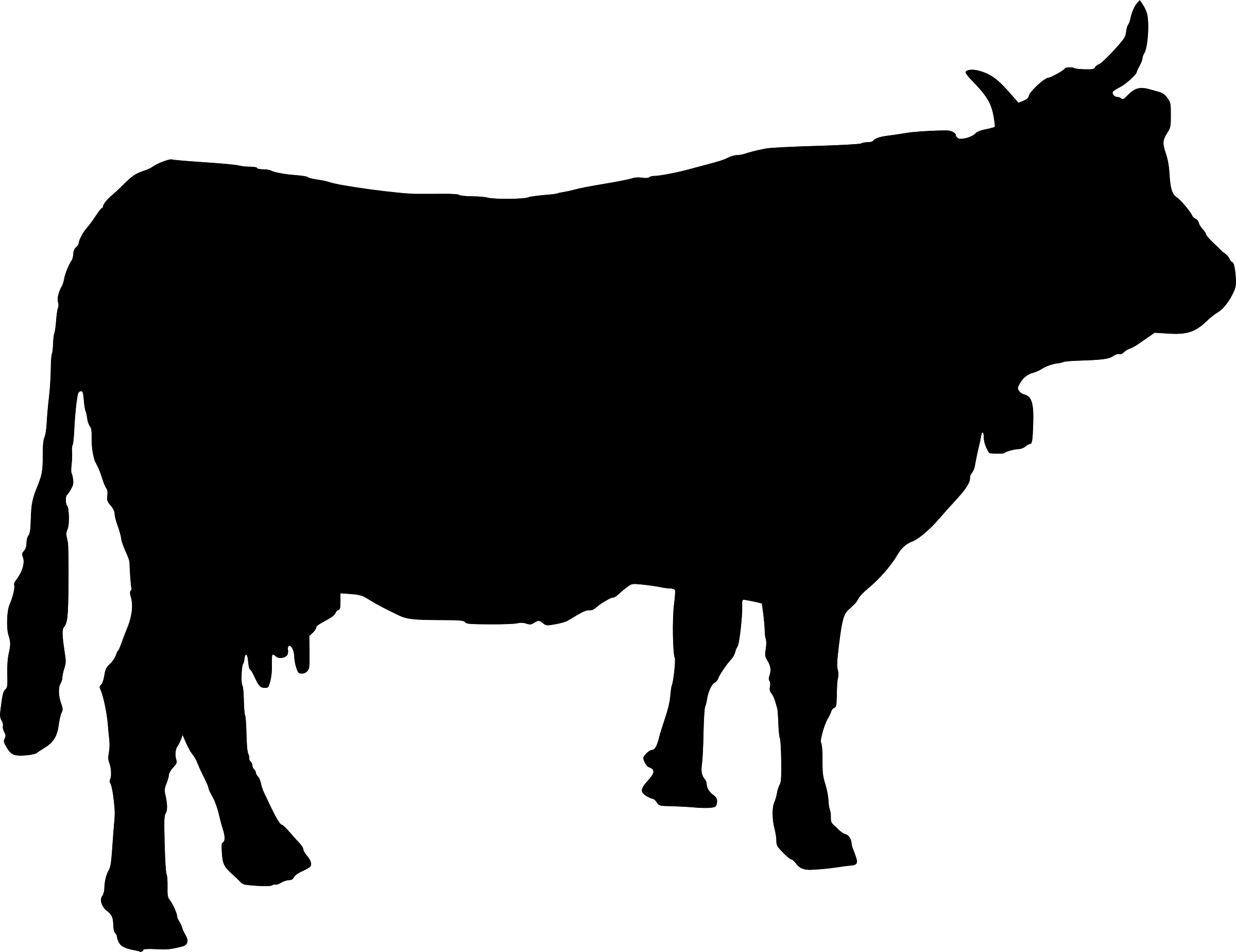 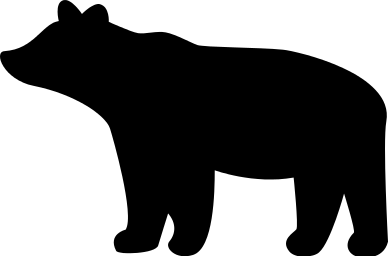 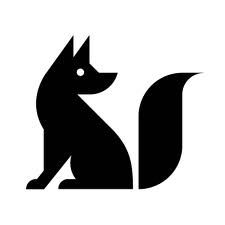 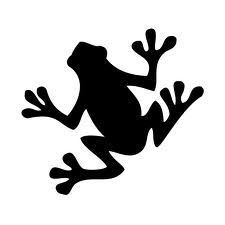 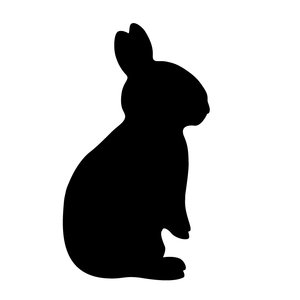 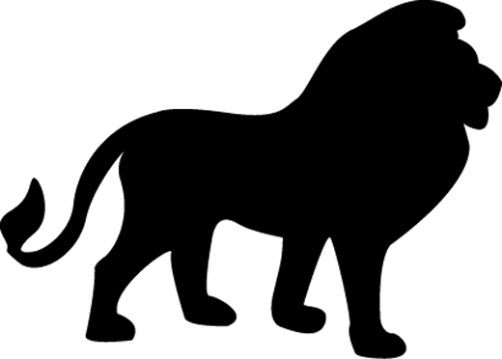